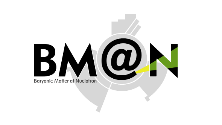 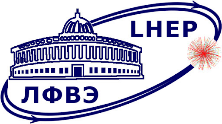 Forward Silicon Tracker (FSD) status
Oleg Tarasov on behalf of Forward Silicon Tracker team
12th Collaboration Meeting of the BM@N Experiment at the NICA Facility 
May 13 – 17, 2024
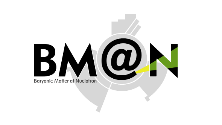 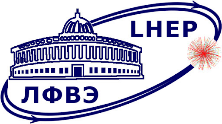 Content of the report:
Diagnostics and elimination of defects in FSD-planes. 
Coordinates of modules (Si-detectors) after disassembly-assembly of FSD-planes.
Refinment of FSD-planes positioning device in the BM@N experemental hall.
Conclusion.
2
FSD: before replacing (Run 8305, 30.01.2023)
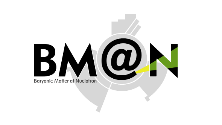 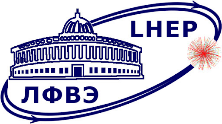 Hits on station 1
6 modules, DSSD 63×93 mm2
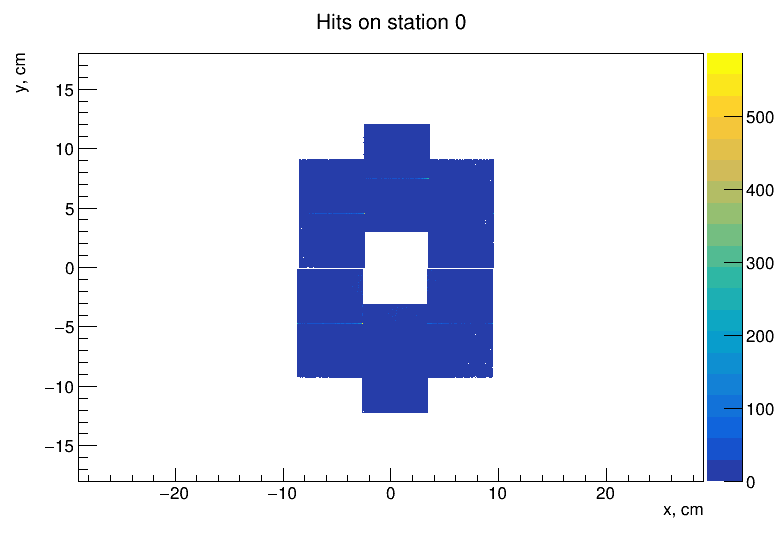 Hits on station 3
14 modules, DSSD 63×63 mm2
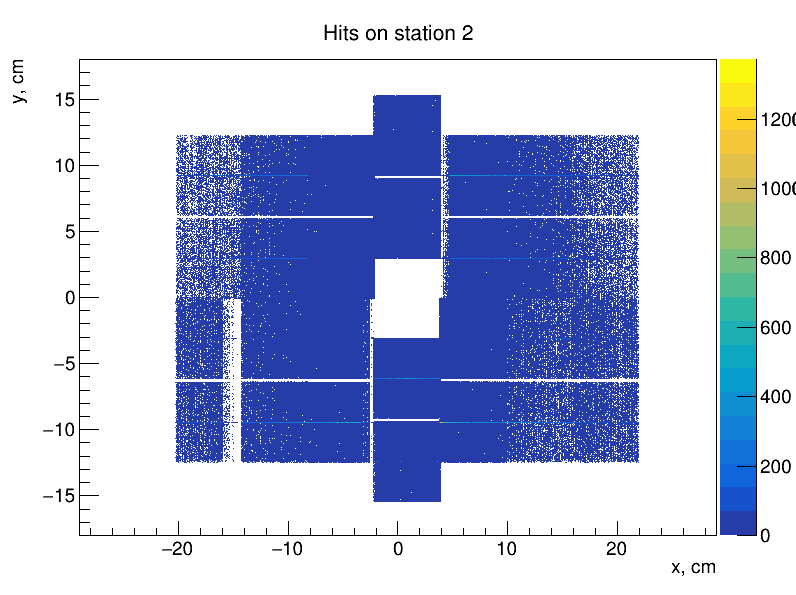 Summary:
10 dead zones, 3 were discovered before the run and 7 occurred during the run
#9
#14
Hits on station 4
18 modules, DSSD 63×63 mm2
Hits on station 2
10 modules, DSSD 63×63 mm2
#17
#13
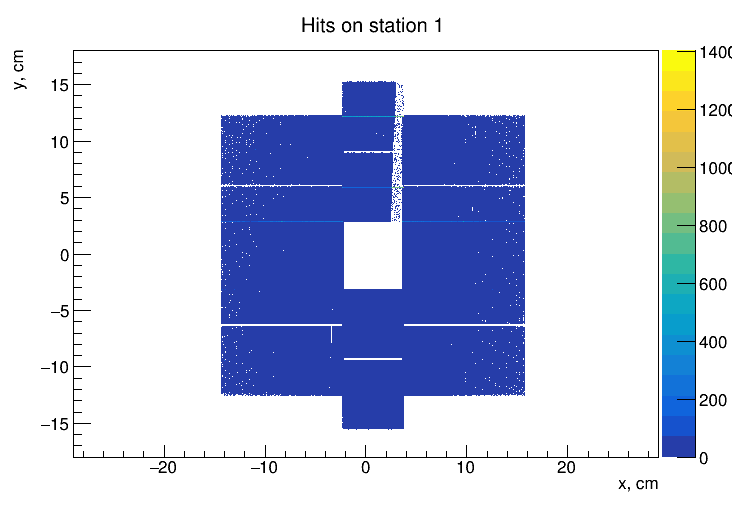 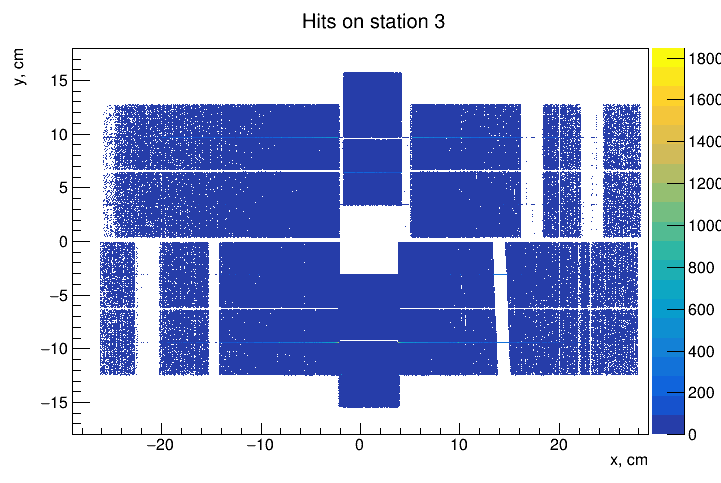 #19
#39
#41
3
D.D. Chemezov
#5-21
#23
#12
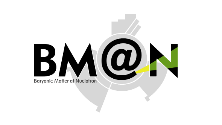 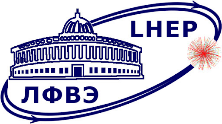 FEE board replacing
Mod #17
Mod #17
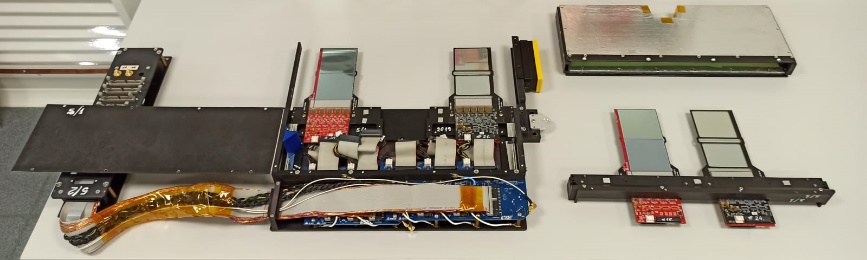 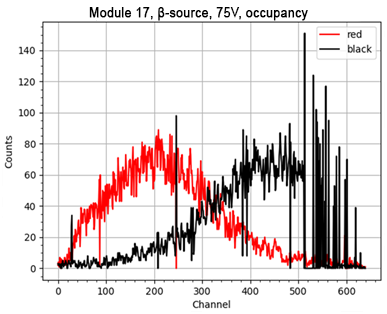 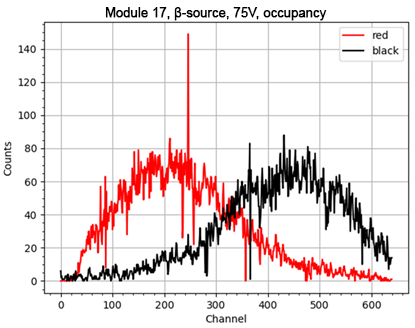 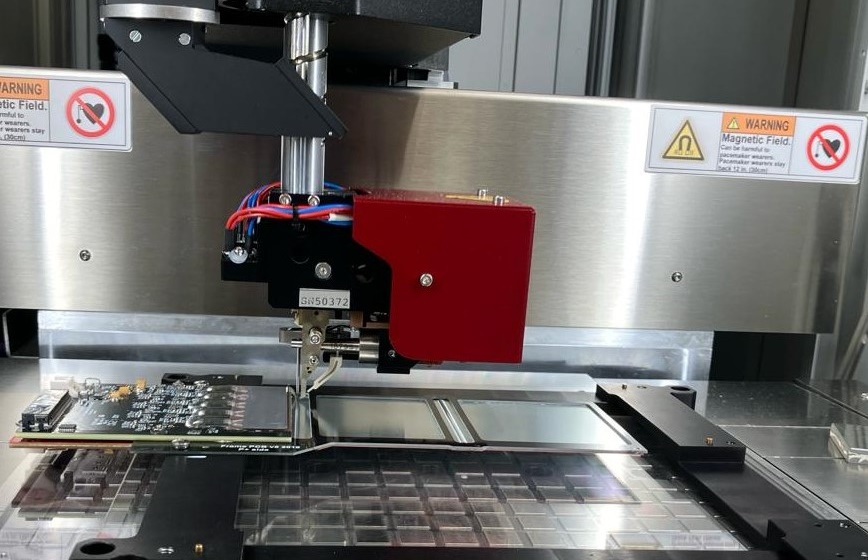 Bad zone Chip #5
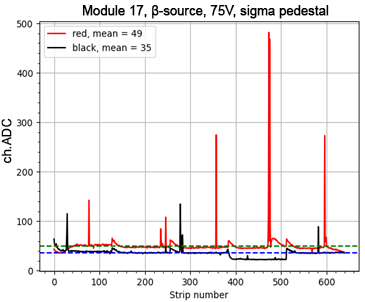 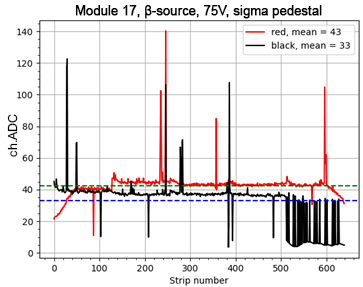 To eliminate the dead zones it was necessary to assemble a new FEE board completely, 5 ASICs were spent to eliminate each of defects. The old boards were disconnected from the modules and replaced with a new ones. Total: 9 new black boards (p+ strips) were built, 45 VATAGP 7.2 ASICs were used (30 spare ASICs available).
Before replacement
After replacement
4
Yu.A. Kopylov; O.G. Tarasov
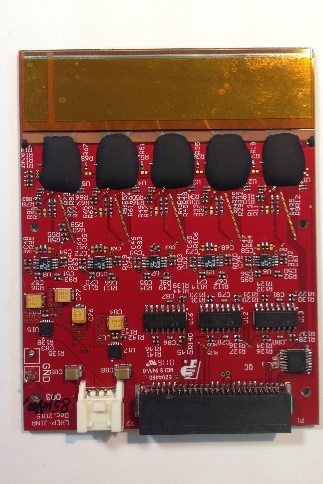 Repairable FEE boards with new compound
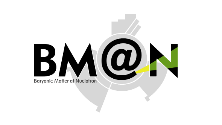 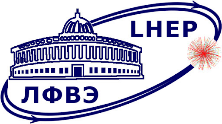 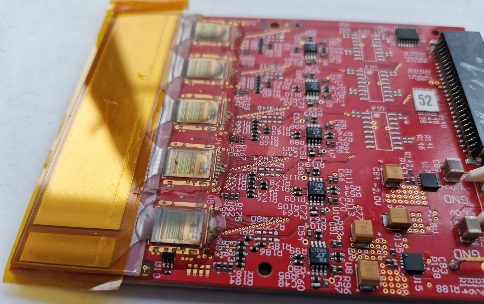 Black BE-08 encapsulant (polarization temperature 100℃)
an additional optical shield for chips
Not removable mechanically or with chemical solvents (dimethyl sulfoxide, dimethylformamide, CH2O2)
Ultra Light-Weld 9008 Flexible, UV-Curable Encapsulant
Does not create an additional optical shield
Can be mechanically removed so FEE boards are repairable
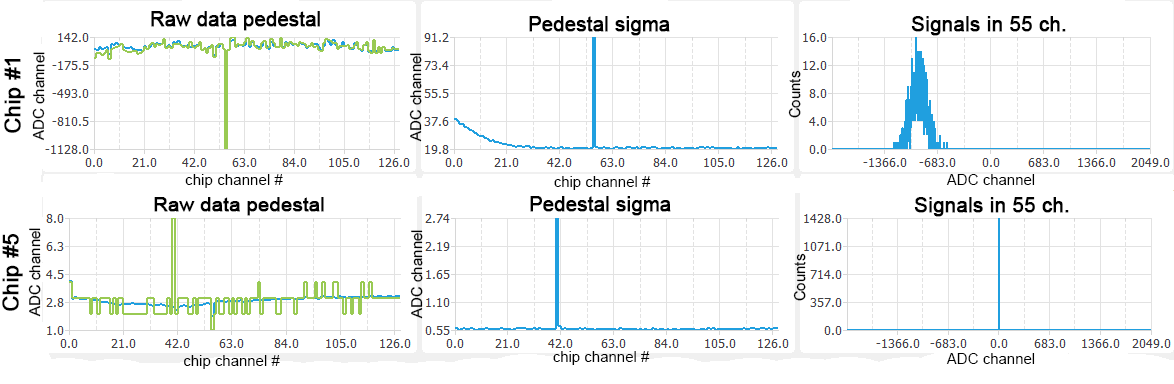 Replacement of one chip:
Before replacement
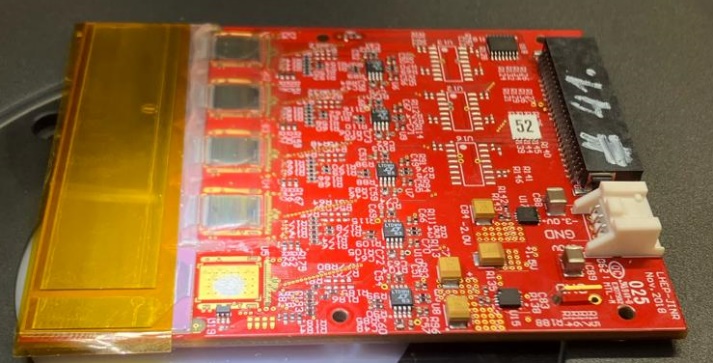 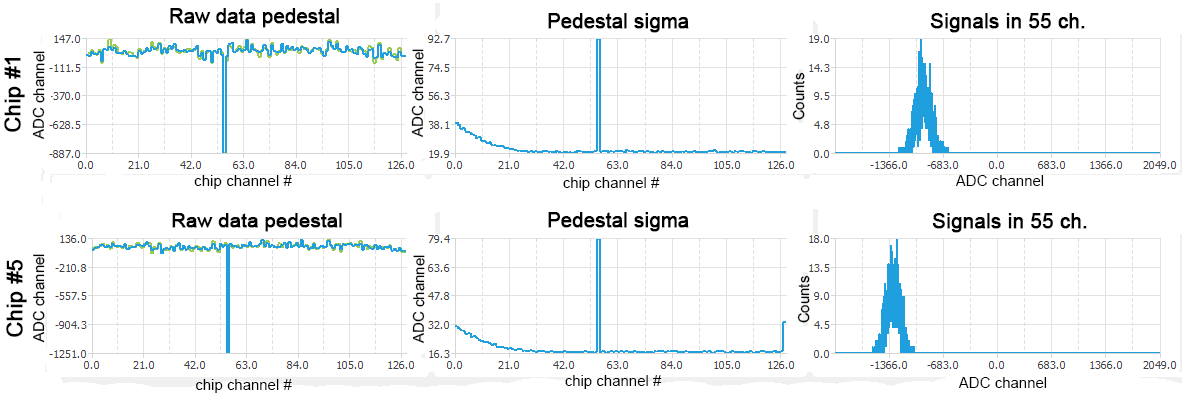 After replacement
removed chip
5
E.A. Streletskaia, Yu.A. Kopylov; O.G. Tarasov
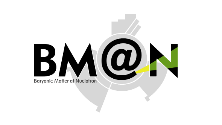 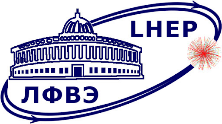 Cosmic tests of FSD
Trigger signal discriminator
FUG (LV)
DAQ
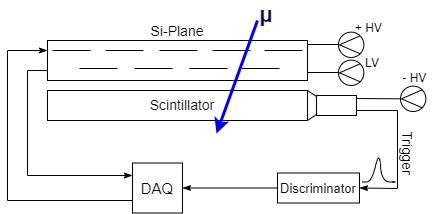 Caen (HV)
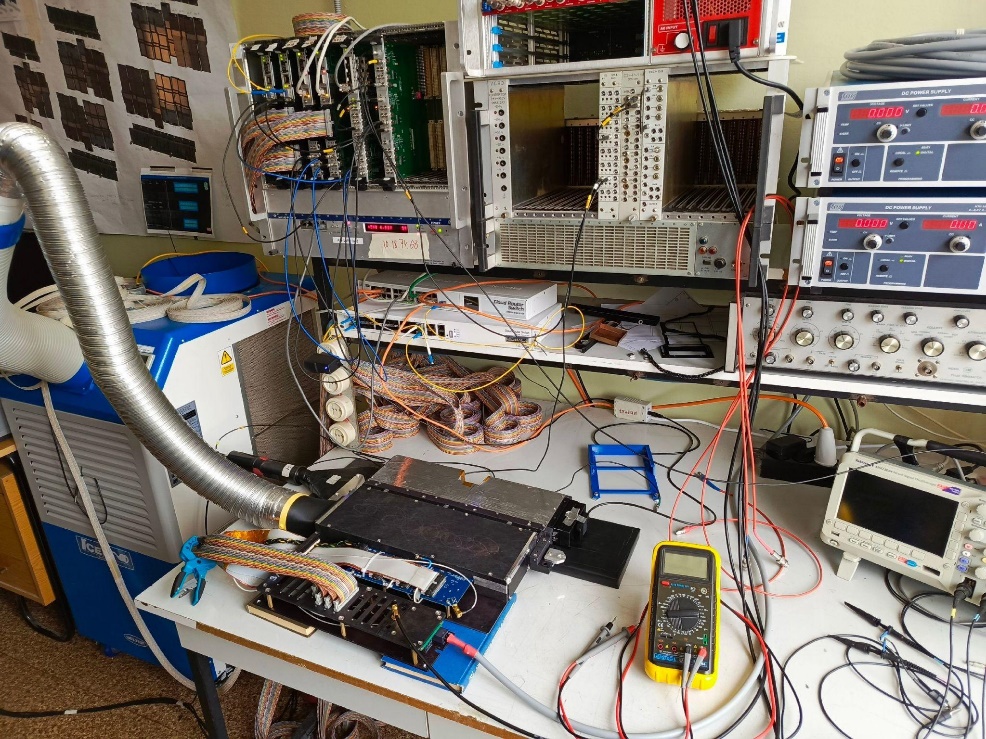 Dimensions:
Scintillator: 150x600 mm2
Station-1, half-plane: 93x180 mm2
Station-2, half-plane: 126x300 mm2
Station-3, half-plane: 126x420 mm2
Station-4, half-plane: 126x540mm2
Cooling system
Si-Plane
Scintillator
6
E.V. Martovitsky; S.V. Khabarov
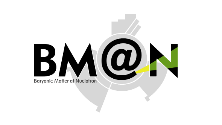 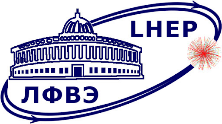 FSD: after replacing
Cosmic tests station 1
Cosmic tests station 3
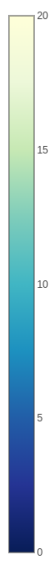 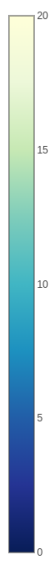 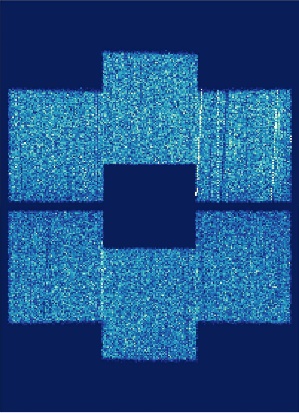 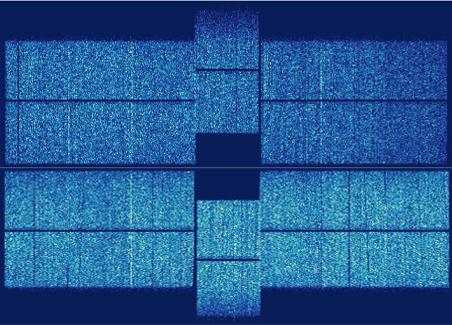 93643 hit entries
Beam hole
165513 hit entries
111664  hit entries
All dead zones have been eliminated!
319725 hit entries
Cosmic tests station 2
Cosmic tests station 4
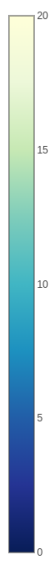 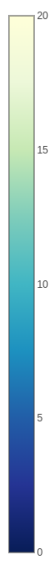 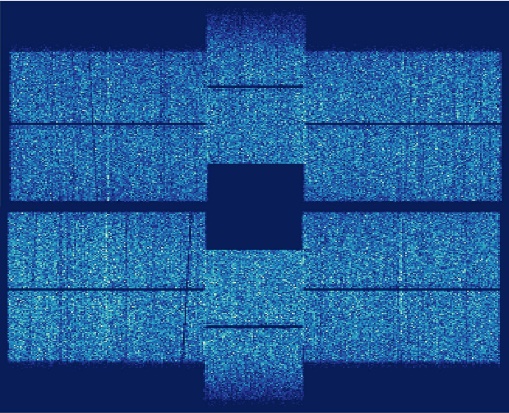 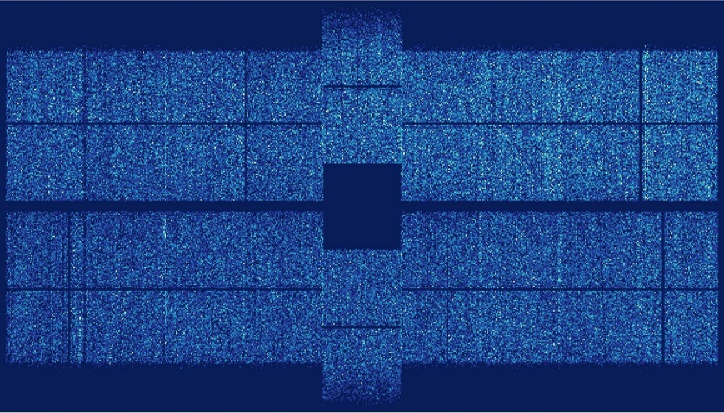 201548 hit entries
124789 hit entries
198035 hit entries
138624 hit entries
7
E.V. Martovitsky; D.D. Chemezov
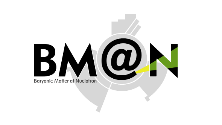 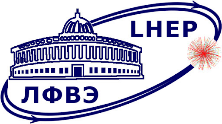 #9/2
#17
#7/2
#13
#10-2017
#1-20
#5/2
#19
#37
#4-21
#10
#3/2
#20
#21
#6-21
#24
#28
#2-21
#4-0/22
#41
#9-2017
#22
#16
#6-0/22
#39
#34
#7
#5-0/22
0
1
2
0
3
1
4
2
5
3
6
0
4
7
1
5
2
8
0
3
6
1
2
4
beam
7
9
8
10
5
9
11
6
12
10
7
13
11
3
Repaired modules (10 pcs)
8
12
14
4
9
15
13
5
16
17
#11
#26
#23
#29
#40
#15
#31
#32
#30
#18
#33
#27
#9
#25
#36
#42
#1-0/22
#5-21
#9/1
#38
#14
#2-0/22
#12
#7/1
#35
#3-0/22
#5/1
#3/1
8
Station 3
Station 4
Station 2
Station 1
E.V. Zubarev
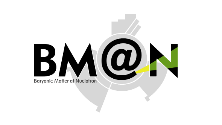 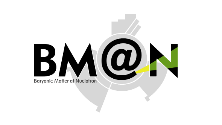 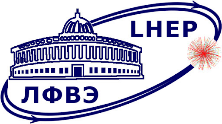 Coordinates of modules (Si-sensors) after disassembly-assembly FSD-planes.
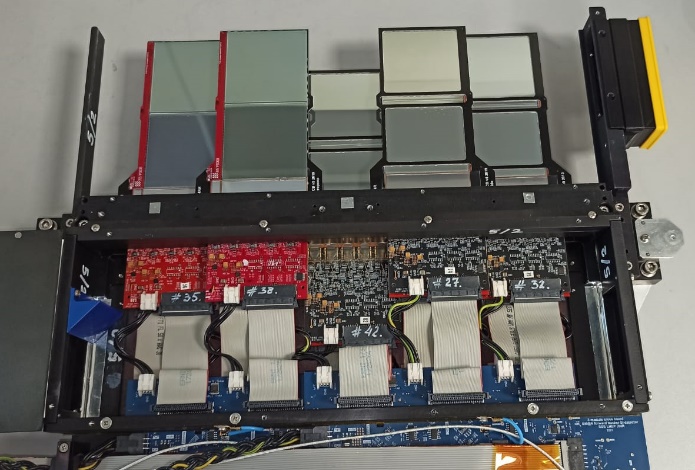 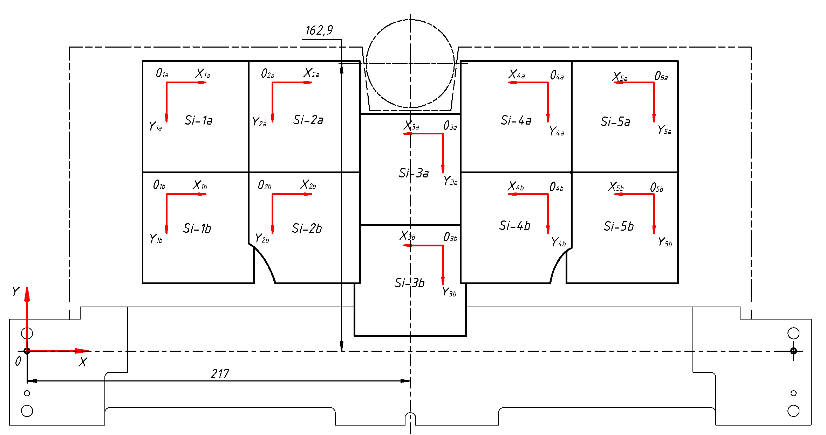 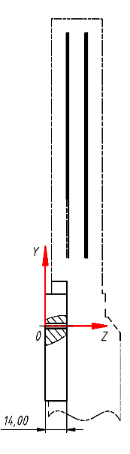 Si-detectors
base bar
reference pin
reference pin
base surface
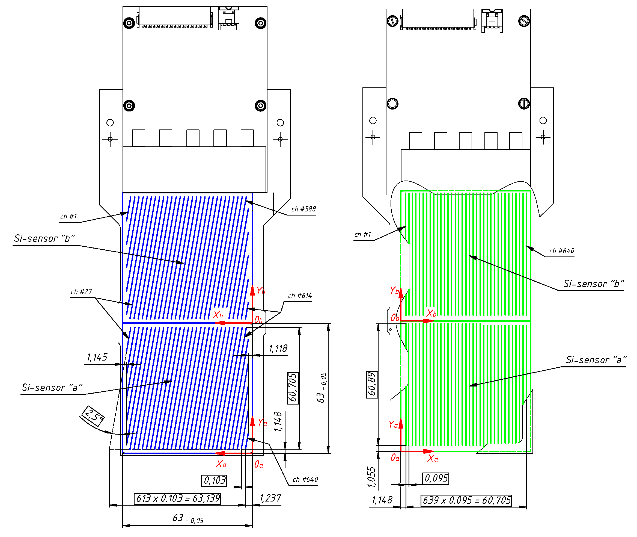 Position of Si-sensors in half-plane 
# 5/2 (25.03.24) after repair
Difference in Si-sensors position data in half-plane # 5/2 (25.03.24 compared to 06.07.22)
Changing of Si-sensors positions after disassembly and reassembly does not exceed:
- 100 μ‎m for X-coordinate
- 50 μ‎m for Y-coordinate
Inclined strips side (N+)
Straight strip side (P+)
*-position of the origin point of the Si-sensors in the coordinate plane 0XY (tied to the outer reference pins).
**-the distance from the base surface of the base bar to the middle of the Si-sensors surface farthest from it.
9
E.V. Zubarev
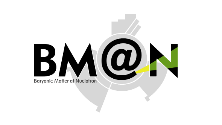 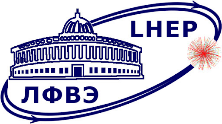 FSD: New coordinates of Si-sensors in the plane
Position of Si-sensors in plane 
# 5/2 (25.03.24) after repair
Position of Si-sensors in plane 
# 7/1 (27.03.24) after repair
Position of Si-sensors in plane
 # 9/1 (10.04.24) after repair
Position of Si-sensors in plane
 # 9/2 (17.04.24) after repair
Measurement of Si-detectors position coordinates in 2024y were carried out on a new tooling for plane fixation on the table of video-measuring microscope "NORGAU" NVM II-5040D (3 points of support).
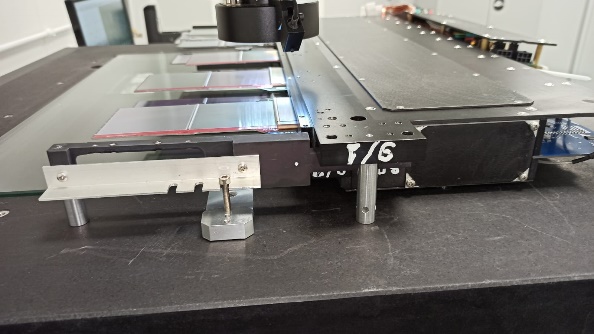 - New coordinates were entered into the data table for positions of detectors in FSD-planes
10
E.V. Zubarev
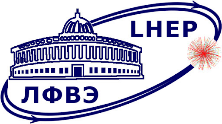 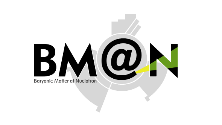 Refinement of FSD-planes positioning device in the BM@N experemental hall.
Y
Z
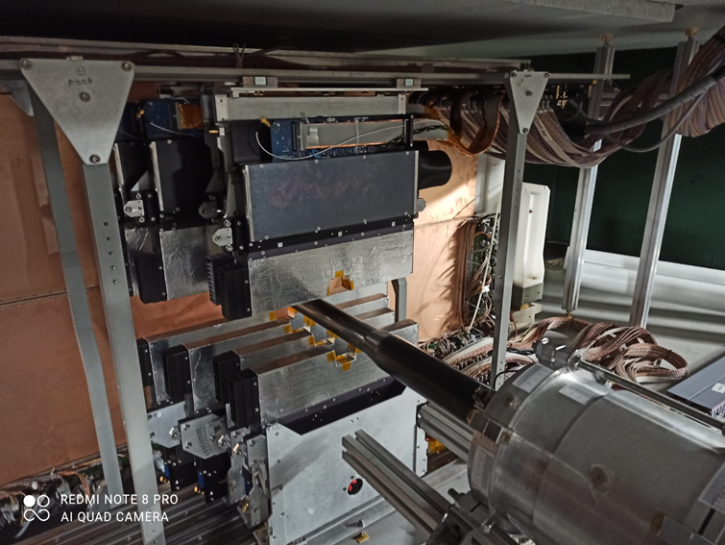 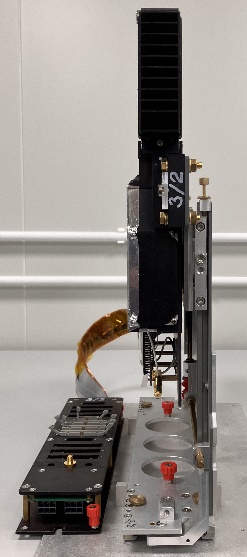 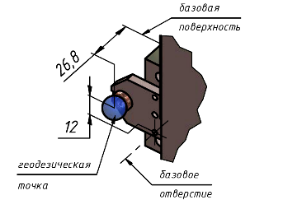 Y
X
Added a 3rd geodetic marker to control the inclination of the plane around the X axis
Adjustment shims to eliminate plane rotation around the Y axis.
(2022 Xe-run: 
∠= 0,11° ÷ 0,74°)
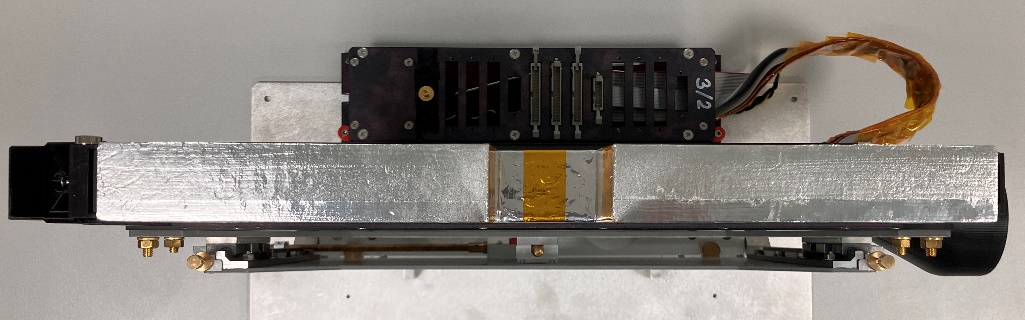 Z
Z
Y
X
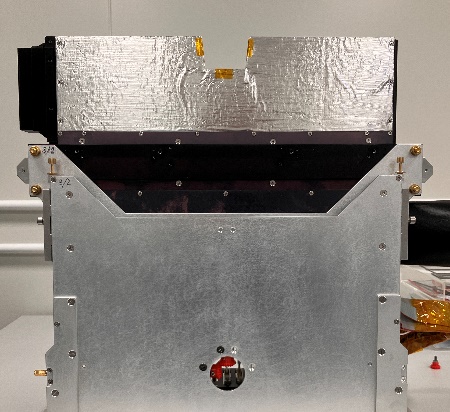 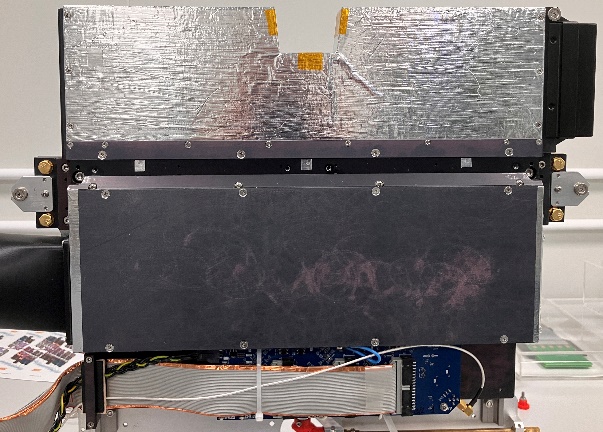 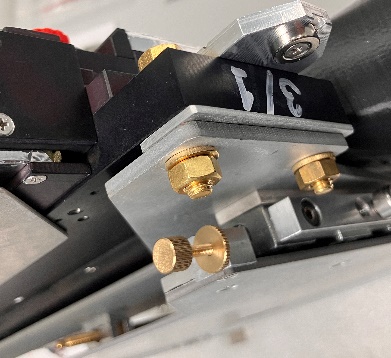 Screws to eliminate rotation of the plane around the Z-axis
(2022 Xe-run:  
∠= 0,11° ÷ 0,22°)
X
11
E.V. Zubarev
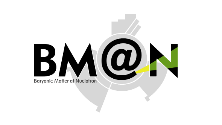 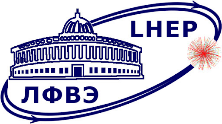 Conclusion
Eliminated defects in FSD-planes, all defects were related to FEE-chips failures. At the end of Xe-run (February 2023) number of problematic chips were 2,7% (from 480 pC.), at the moment - 0%.
FSD-planes are ready to installation  and alignment in BM@N experimental hall .
True coodrinates of Si-detectors in FSD half-planes after disassembly-assembly during defects repair were measured with accuracy ± 50μ‎m.
Refined FSD-planes positioning devices for alignment in BM@N experimental hall (added a 3-rd geodetic marker).
12
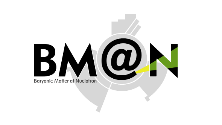 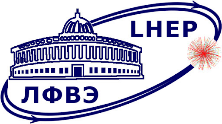 Thank you for your attention!
Additional slides
14
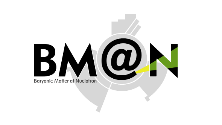 SiBT station #3 status
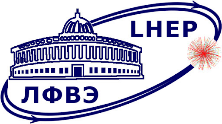 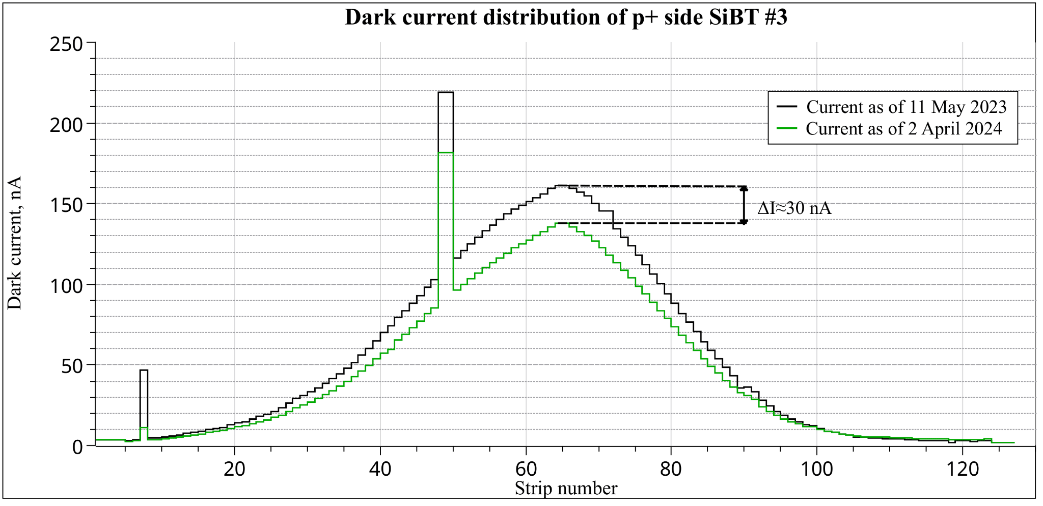 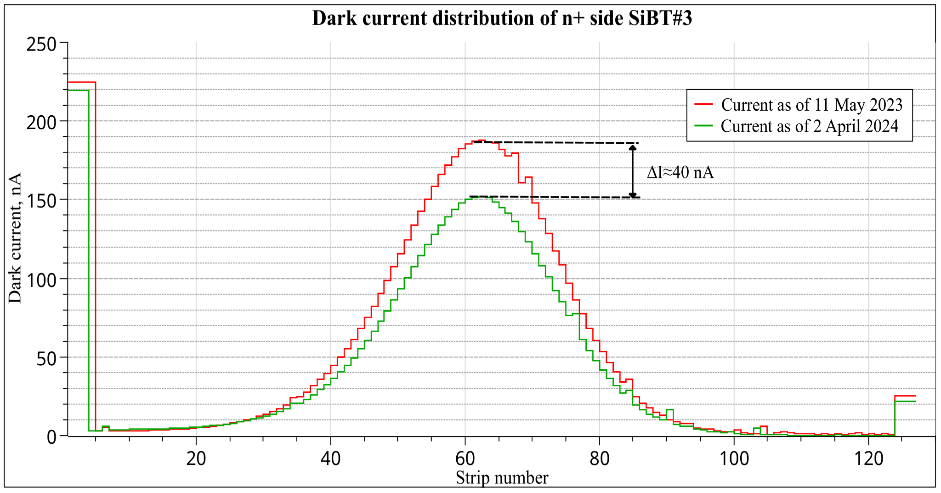 49 and 50th strips are shorted out on the detector. Irreparable defect
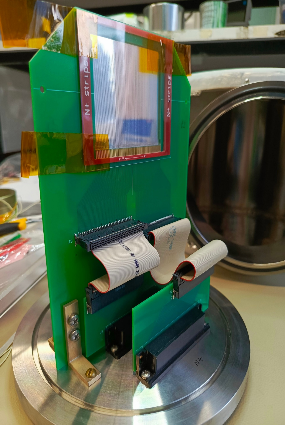 There was no contact on the connector. The defect was eliminated by cleaning the connectors
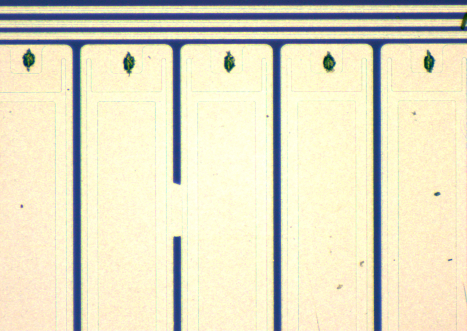 #49
#50
15
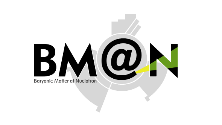 SiBT FEE during Xe-run
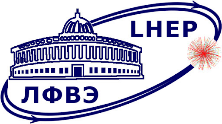 Hit plot SiBT #2
This slide shows SiBT FEE operation in XE-run on example of SiBT #2 (run 8387, 1.02.2023). The gains of FEE-chips on n+ side were not  tuned for signals on the order of 10.9 pC (energy losses of Xe with energy 3.8 GeV/n are 245.5 MeV). Because of this signals from one of FEE-chips were below th threshold and were not written (in this case – chip 1 (channels 0 – 63)
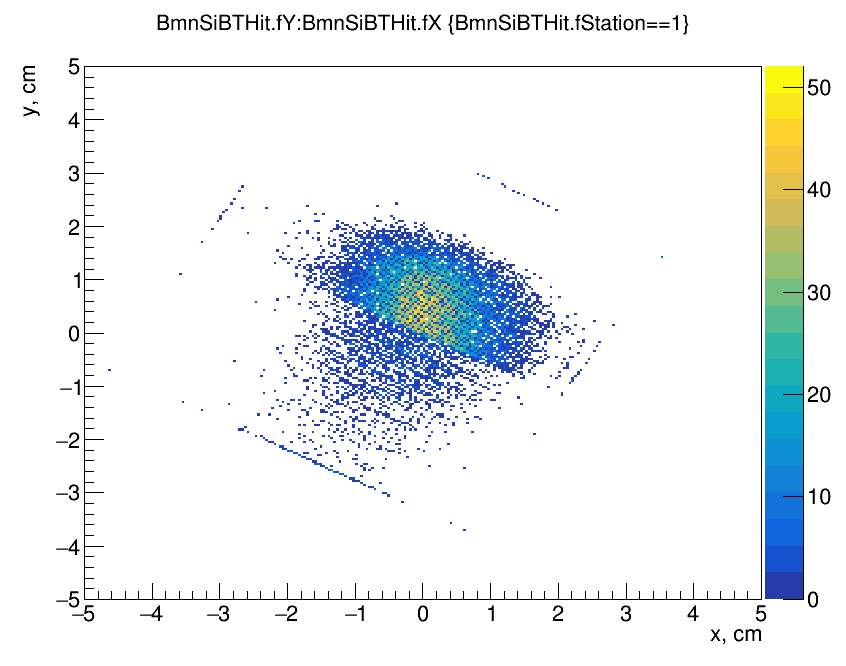 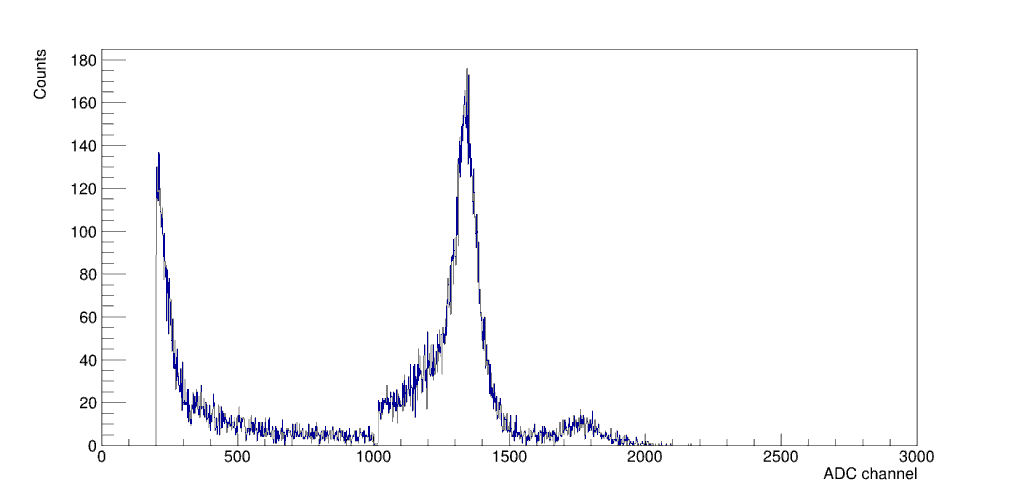 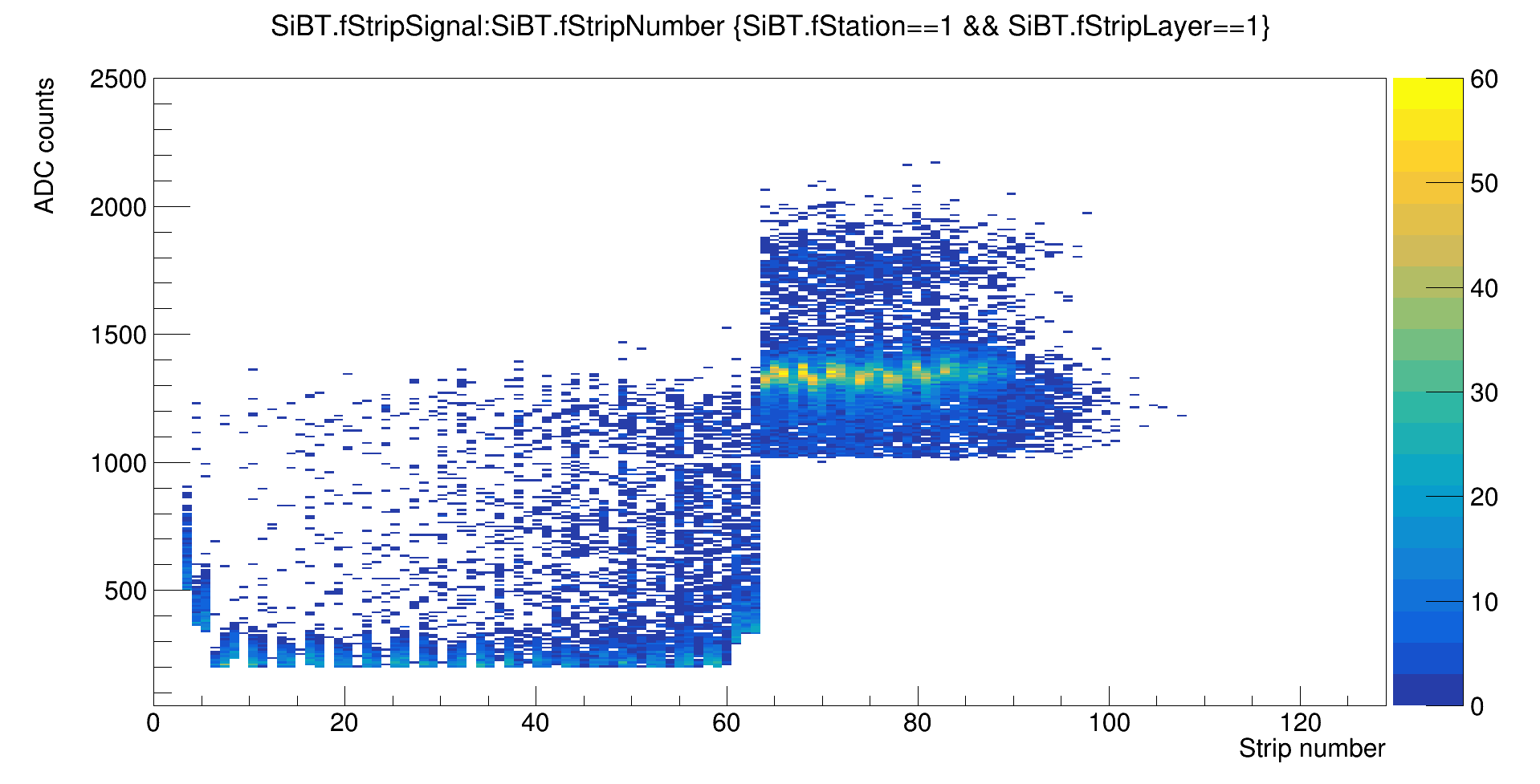 Chip 2
Chip 1
Chip 1 (0-63 ch.)
pileups
Chip 2 (64-127 ch.)
Amplitude distribution (SiBT #2 n+ side)
Channel distribution of amplitudes (SiBT #2 n+ side)
[Speaker Notes: На этом слайде показано почему в течение сеанса на бим трекерах «отваливались» чипы. Правая верхняя картинка – распределение сигналов с каждого из стрипов. Можно видеть, что первые 64 канала (первый чип) почти полностью обрезан порогом. Те полосы, которые остались на графике – временные наложения разных событий. Основная часть сигнала должна была бы быть в области ниже 300 отсчётов АЦП, но это значение «попало за порог».
Нижняя правая картинка – амплитудный спектр для того же трекера. Можно видеть в начале правый хвост Ландау-распределения сигналов с первого чипа (который обрезан), по центру – Ландау для второго чипа. Маленький пик справа обусловлен временными наложениями.
На левой нижней картинке показано распределение координат попадания ксенона в бим трекер. Половина «отвалилась» - загрузка значительно меньше, чем у другой половины]
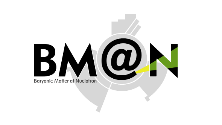 SiBT FEE status
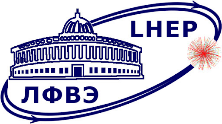 Linearity of ASICs after PCB tuning (ts=240 nS)
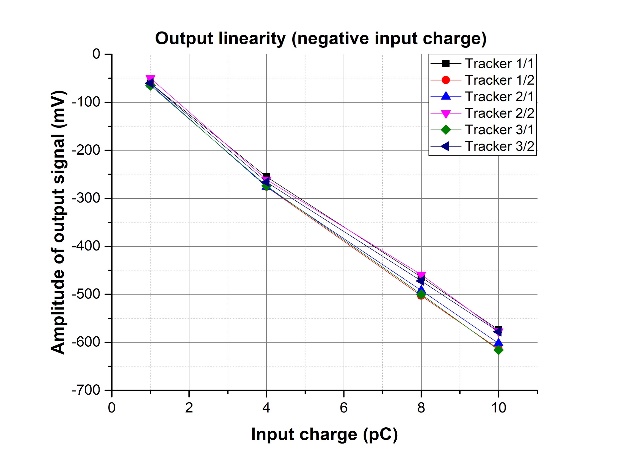 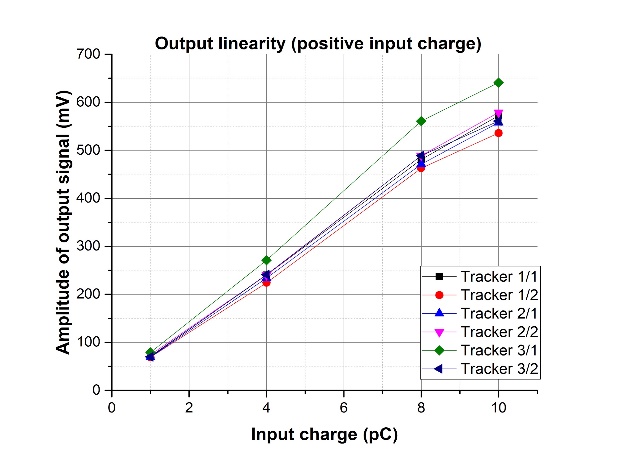 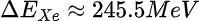 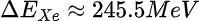 The gain spread of ASICs (input 10 pC, ts=240 ns+120 ns)
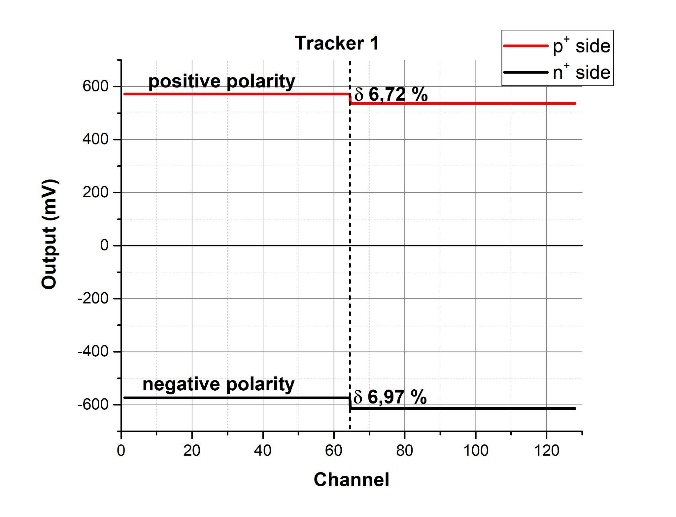 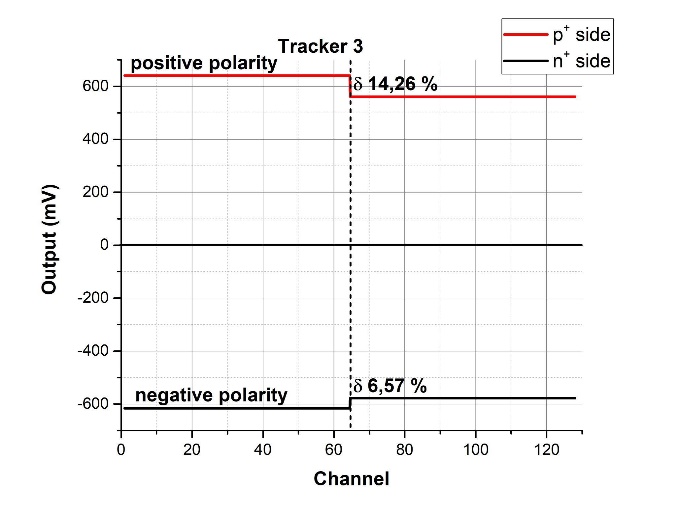 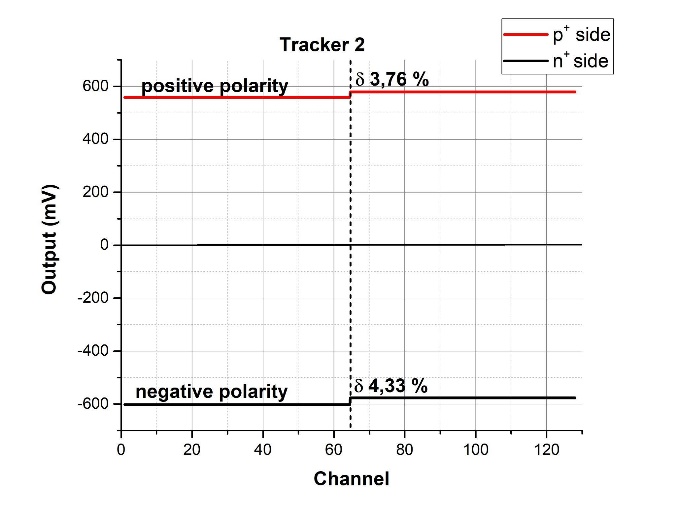 17
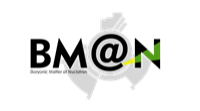 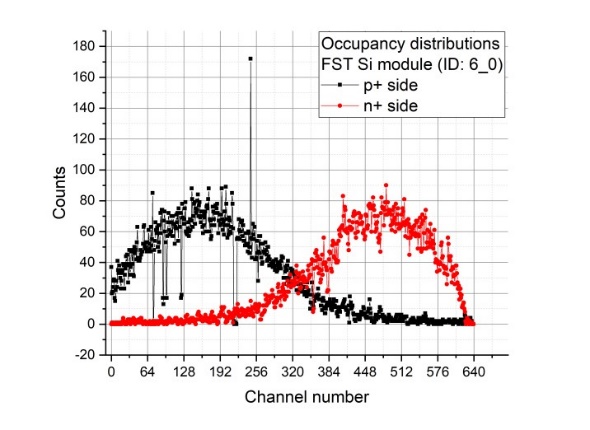 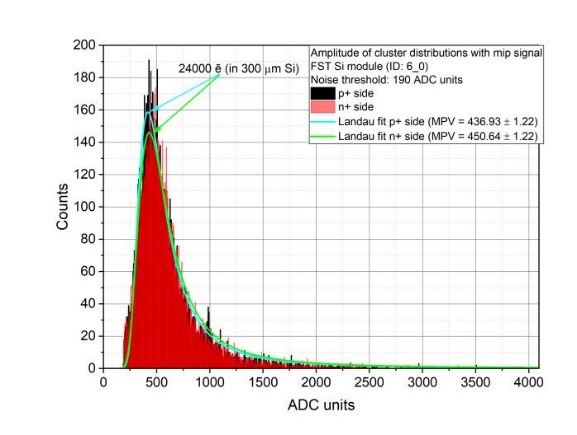 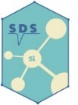 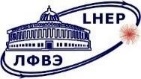 FST Si module test results
1
1
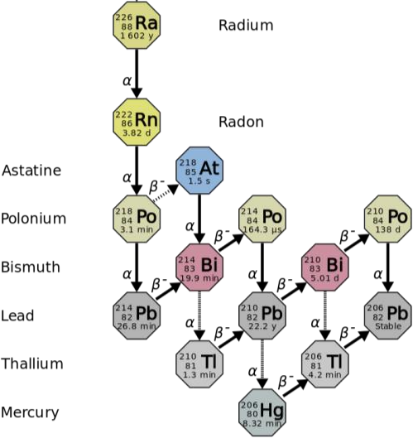 RA source positions
1	2	3
HV = 75 V; T = 17 ⁰C
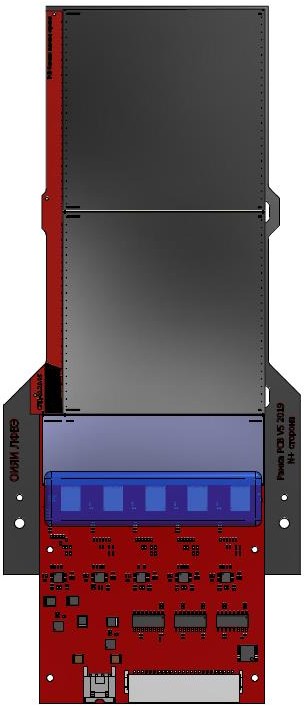 n+ side  p+ side
639
0
0
639
2
2
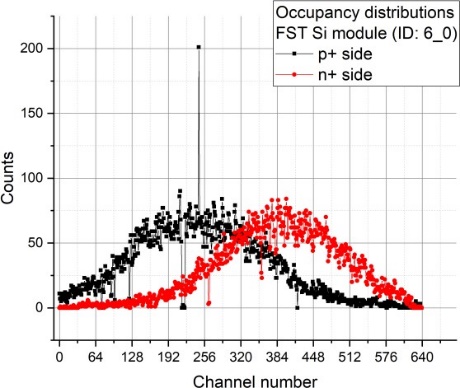 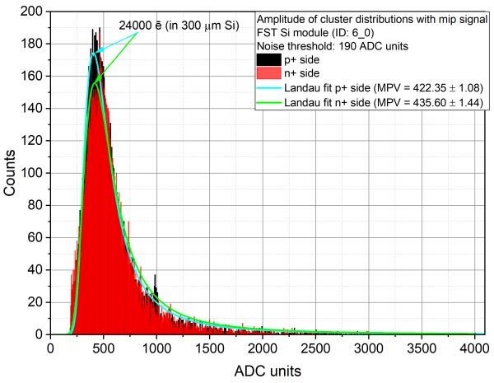 HV = 75 V; T = 17 ⁰C
Electron end-point energy up to 3.27 MeV (214𝐵𝑖)
83
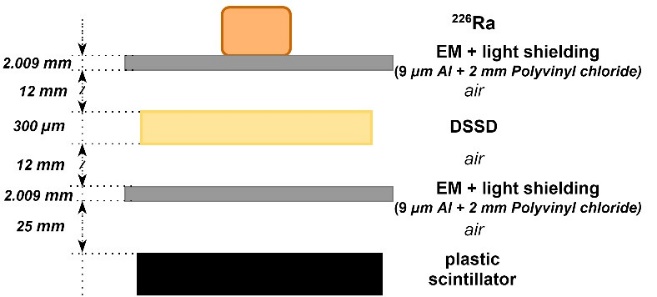 Measurement with RA source cross-section
(trigger rate: 150 Hz)
3
3
Ufd = 30 V
HV = 75 V; T = 17 ⁰C
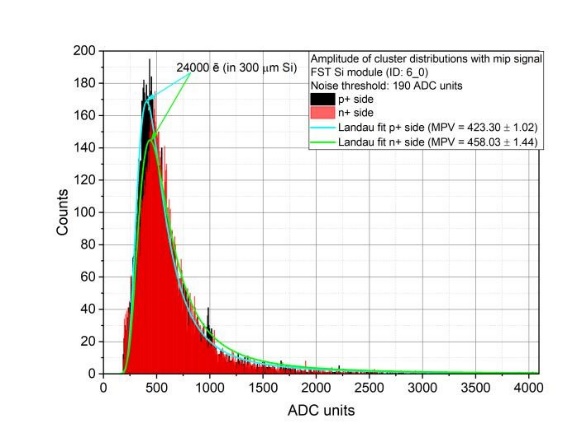 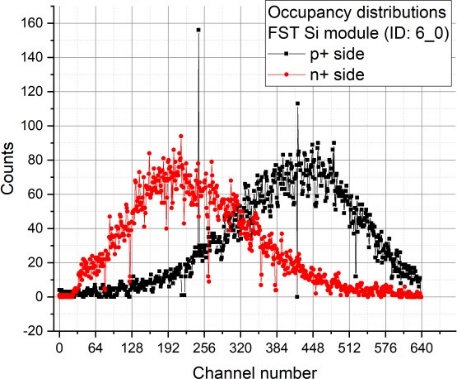 17
Измерения положения Si-детекторов в модулях и плоскостях проводились на бесконтактном видеоизмерительном  микроскопе «NORGAU» NVM II-5040D.
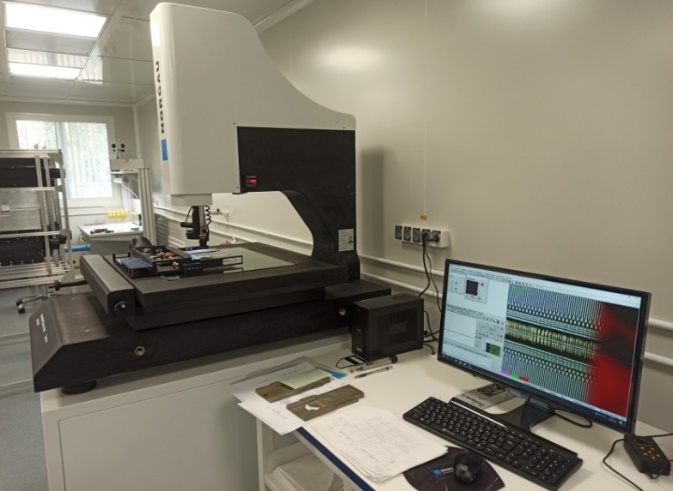 видеоизмерительный микроскоп
стол оператора
измеряемый объект
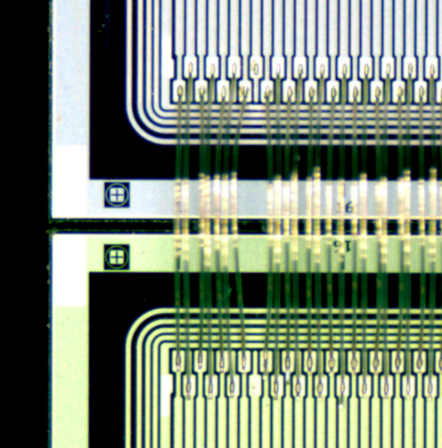 объектив
Si #1
предметный стол
измеряемый объект 
(плоскость из 5 модулей)
Si #2
Топологические знаки на детекторе можно использовать в качестве реперов
отсутствие сварки
19
реперный крест детектора
Beam profilometer upgrade
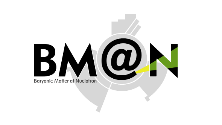 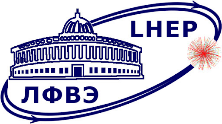 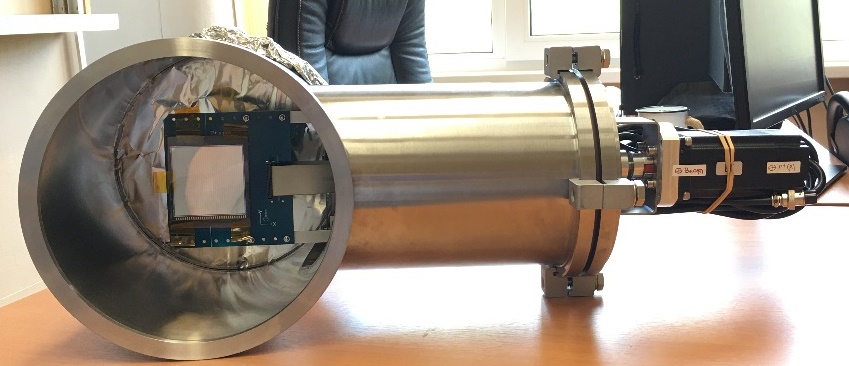 Beam profilometer is necessary for beam tuning (alignment of the center beam with the center of the target)
working position
detector: DSSD, (128p+×128n+), strips pitch = 475 μm, thickness (Si) -175 μm, active area (61 × 61) mm2. Strips are combined in pairs on detector board. Total  have (64p+×64n+), pitch = 950 μm
mechanical design: the plane of the profilometer is automatically removed from the beam zone to the parking position
 FEE based on two VA32HDR11 ASICs. Total number of channels are 64 for X and 64 for Y coordinate.  Dynamic range 
     -35pC - +25pC. Peaking time 800ns. Self trigger 
     mode based on  TA32cg2 ASICs
 current status:
      FEE have been designed, manufactured and tested. 
      Next step is testing FEE  with Si detector placed in 
      flanges with alpha-source (5.5 MeV) and
      standalone DAQ subsystem.
Beam tracker Cross-board
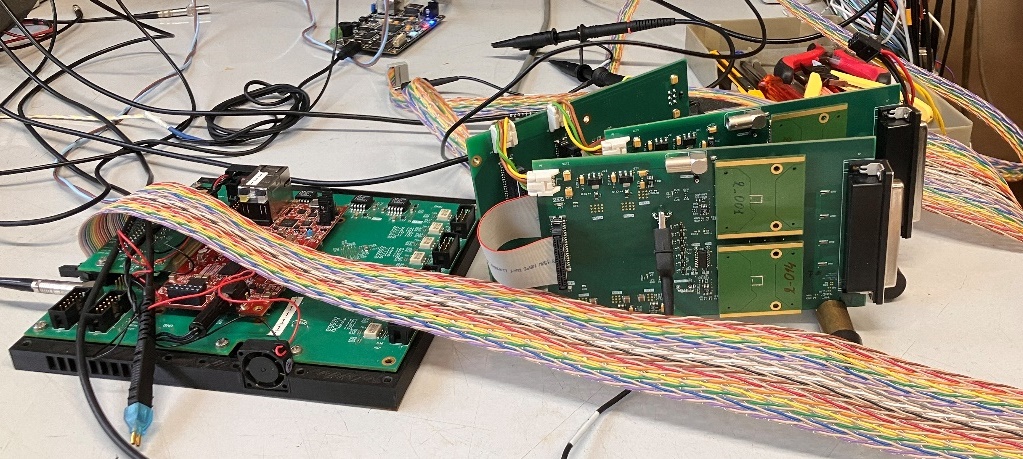 Beam profilometer
standalone DAQ
New readout electronics for beam profilometer
20